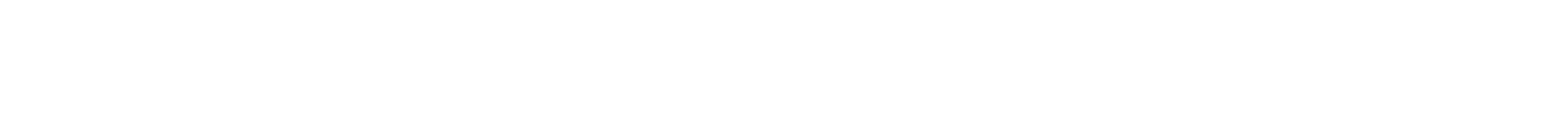 Prosjektøkonomi
Presentasjon av løsningsforslag etter design sprint 
BOTT ØL Innføring
Allmøte - 25.03.2021
[Speaker Notes: Hva er lønn og lønnsnær HR? (Eva)Hvem har deltatt (Eva)]
Velkommen!
Kort før vi begynner:
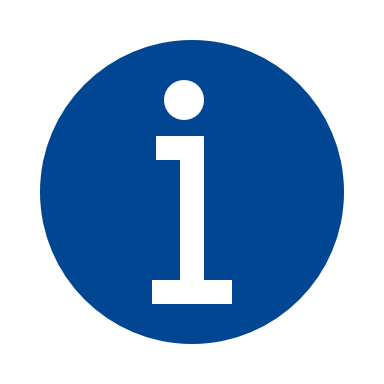 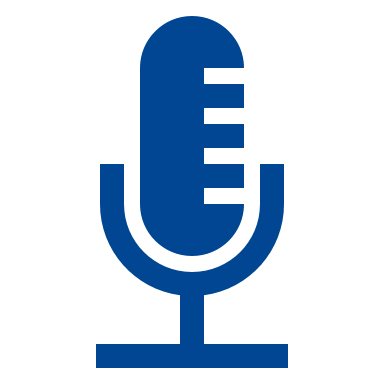 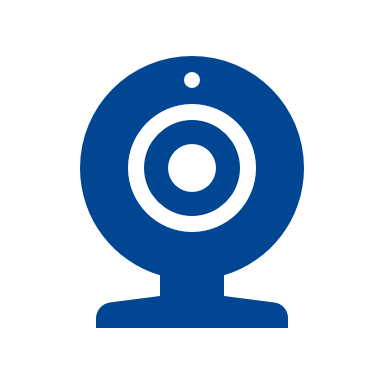 Vi er mange deltagere – husk å dempe mikrofonen. Sett gjerne inn fullt navn i Zoom.
Vi skal dele mye informasjon med dere i dag. Presentasjon blir lagt ut i etterkant.
Vi til gjøre opptak for å tilgjengeliggjøre den for alle i etterkant. Om du ikke vil være med på opptaket, må du skru av kameraet.
Agenda
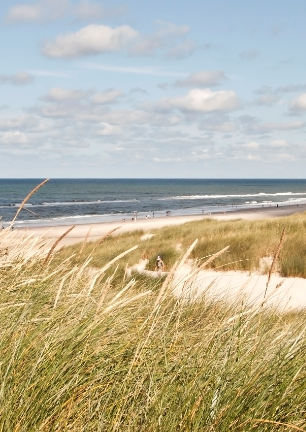 Agenda
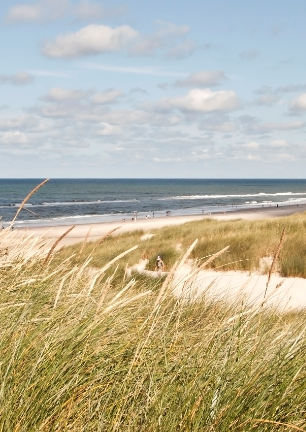 Mål for dagen
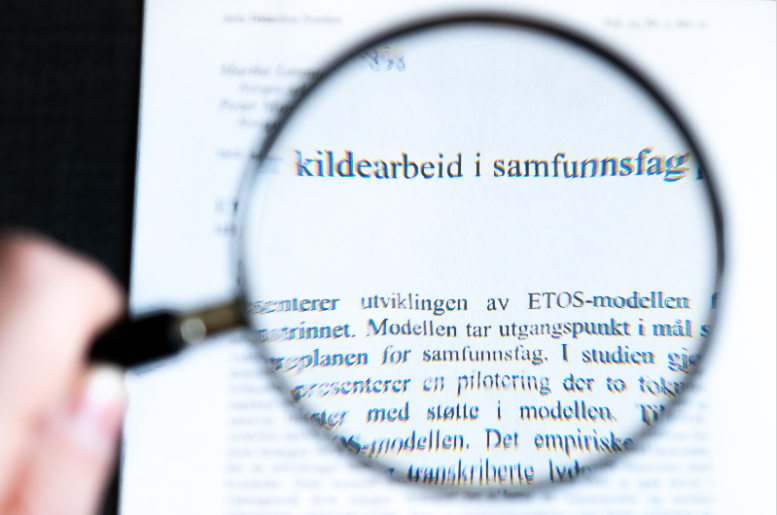 Gi informasjon om løsningsforslag for prosjektøkonomi
Svare ut spørsmål til løsningsforslaget
Få en felles forståelse for BOTT ØL
Innspill til ambisjonsnivå
- For 2021
- Fram til 2025
Agenda
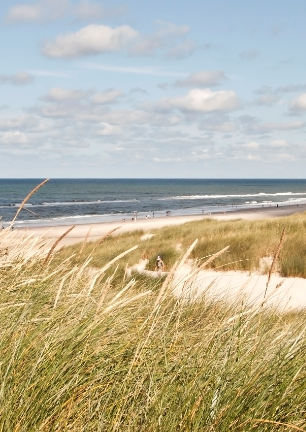 Design Sprint
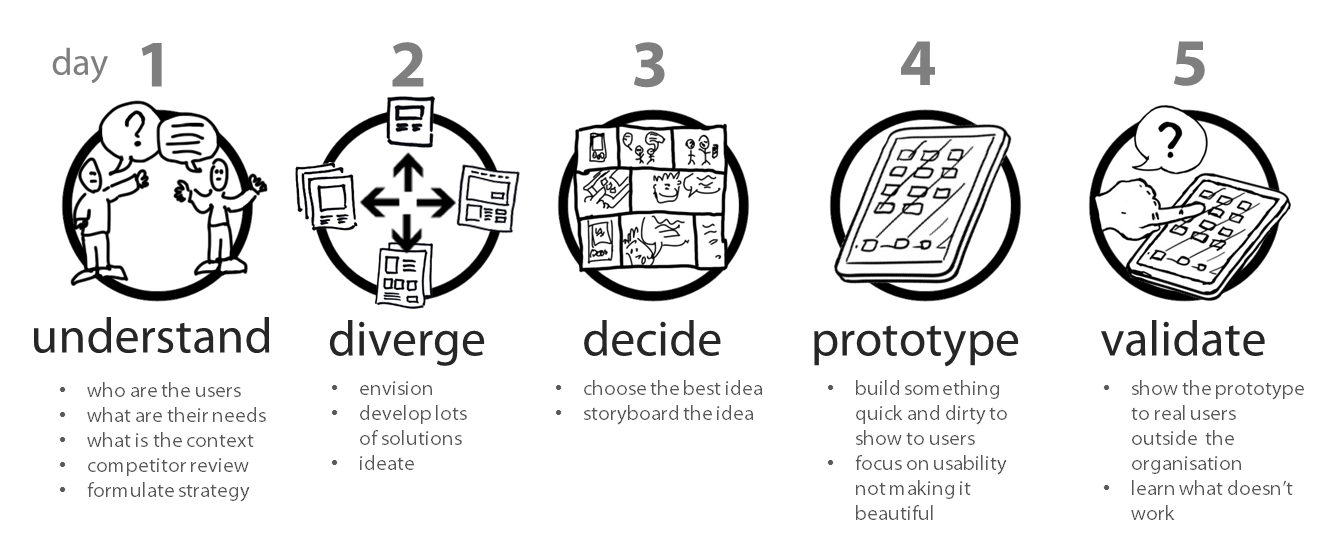 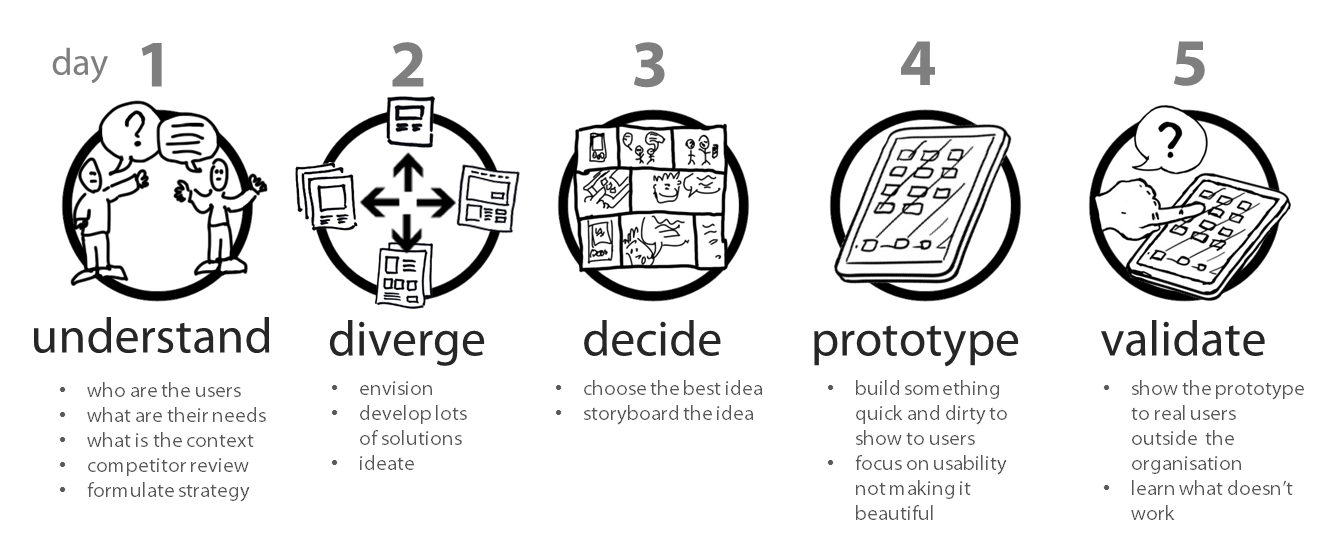 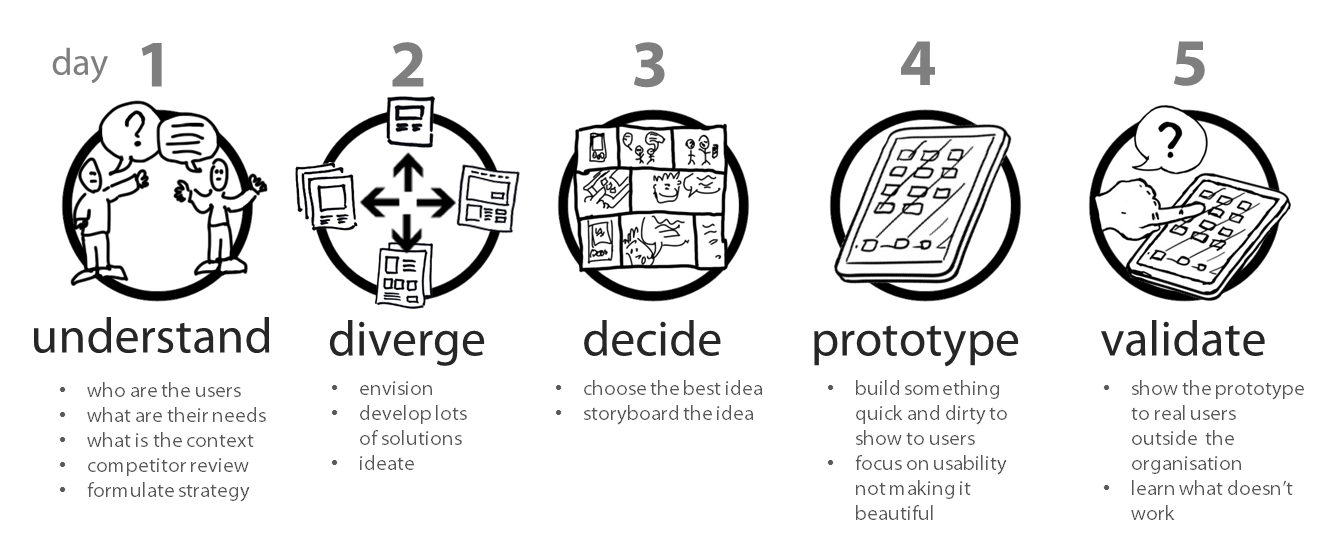 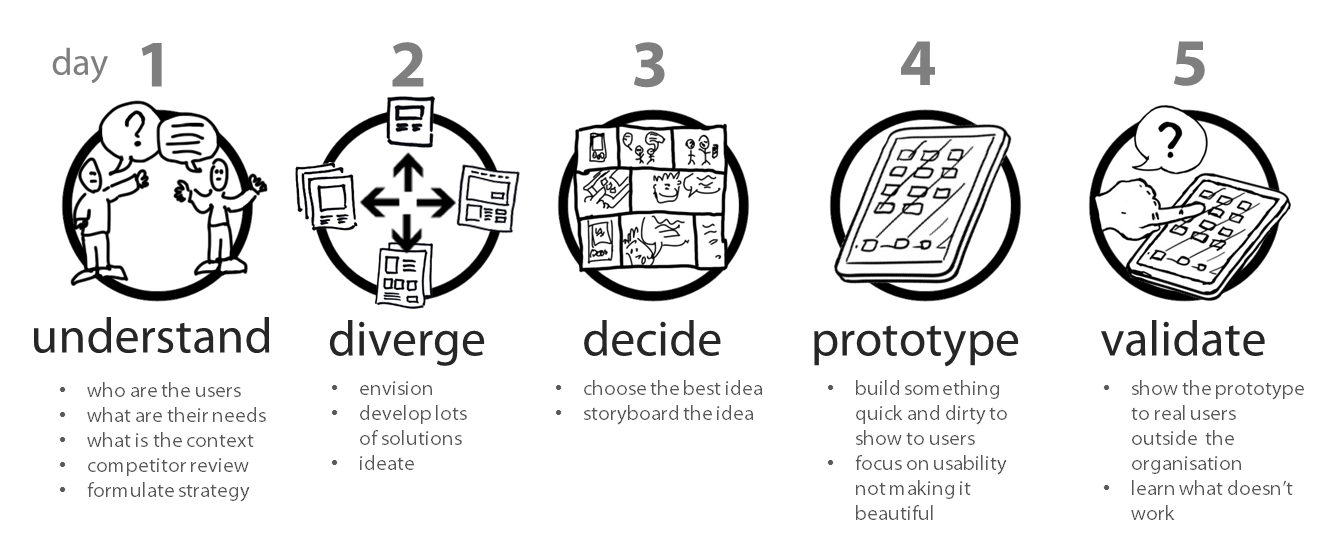 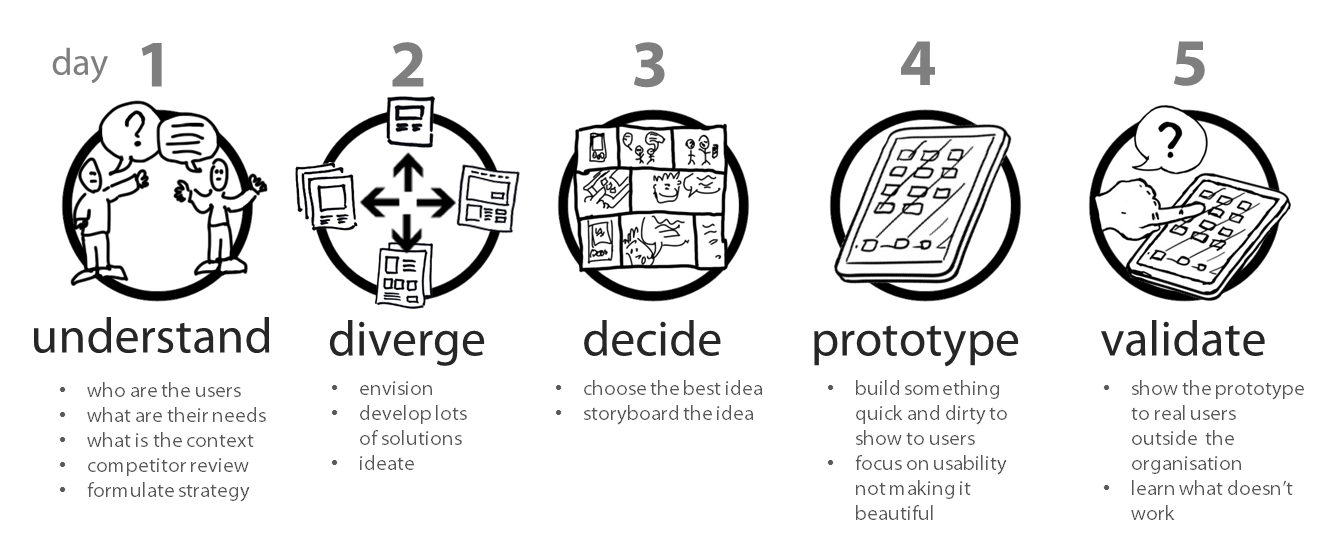 Aktiviteter
Deltakere
Formål: utarbeide løsningsforslag til identifiserte fokusområder
[Speaker Notes: *) Det finnes også andre navn som beskriver samme metodikk og også forskjellige tilnærminger i forhold til f.eks. antall dager for gjennomføring.]
Agenda
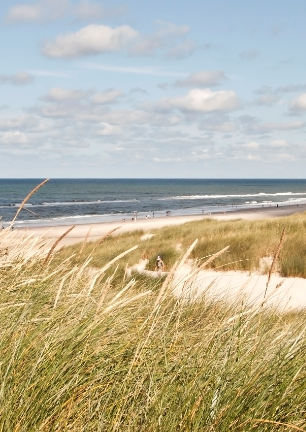 Fokusområder i Design Sprint
Løsningsforslag 1
«Dagens organisering»
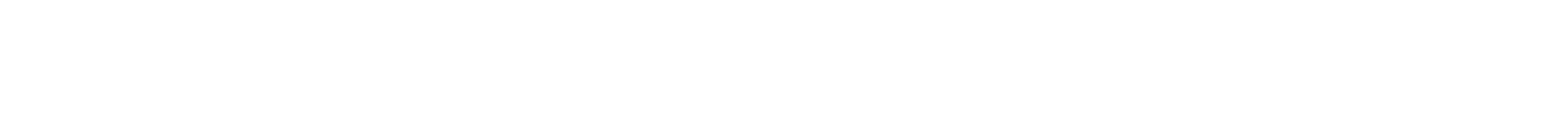 11
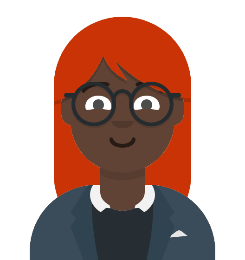 Scenario 1: Dagens organisering
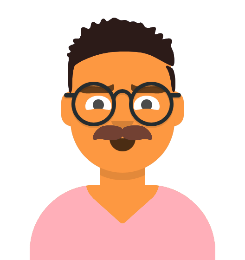 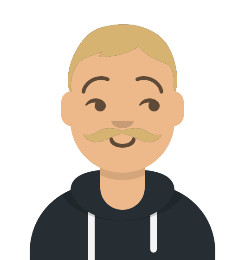 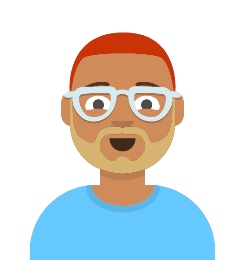 Prosjektøkonom organisert på institutt
Prosjektøkonom organisert på fakultet
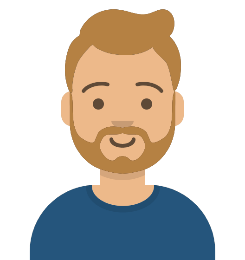 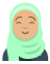 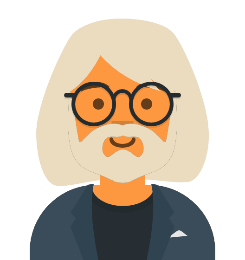 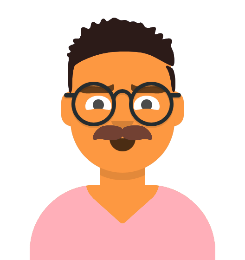 Prosessansvarlig
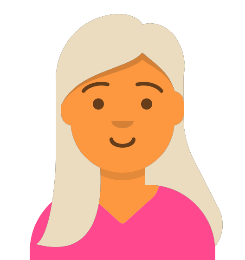 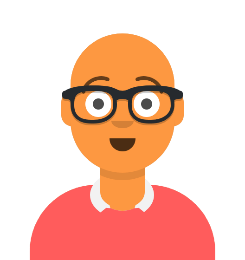 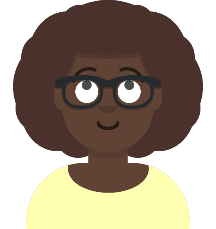 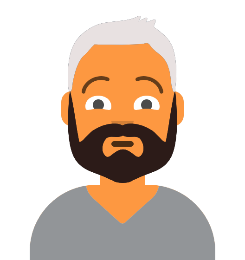 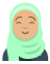 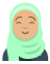 Prosessrådgiver
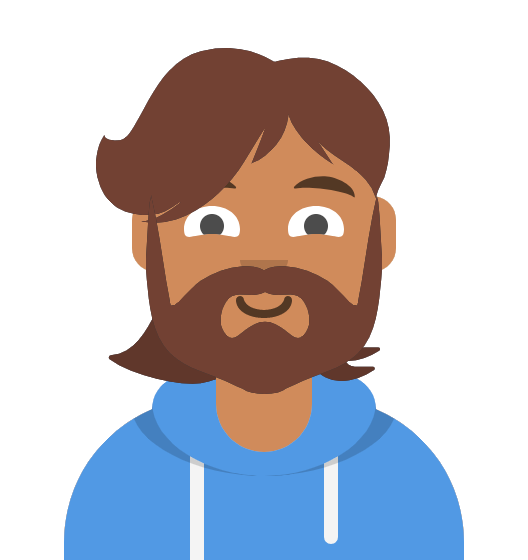 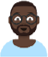 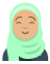 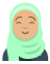 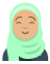 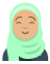 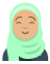 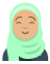 Prosjektøkonom
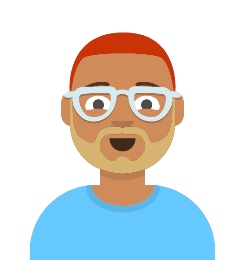 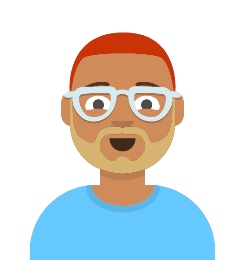 Prosjektøkonom
Prosjekt-leder
Prosjektleder
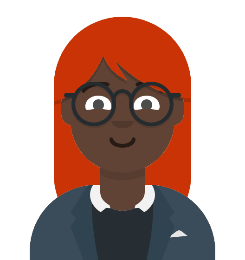 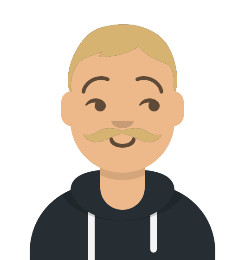 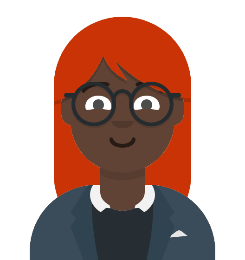 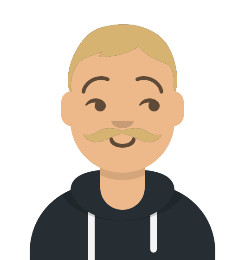 Prosjekt-eier
Prosjekt-eier
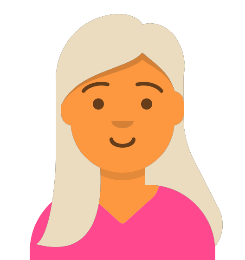 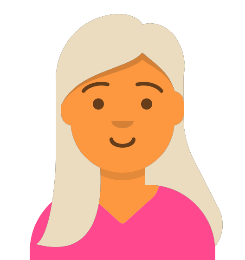 Søknadsregistrerer
Søknadsregistrerer
[Speaker Notes: Øvrige støttefunksjoner som inngår i ressursteam rundt PL er ikke beskrevet i rollebeskrivelsene i BOTT. F.eks. forskningsrådgiver og HR

Ivaretakelse av prosesseiers ansvar skjer gjennom prosessrådgiver – omfanget av disse er knyttet til størrelse og man foreslår at de legges til nivå over]
Hvorfor skal NTNU gå for denne løsningen?
Fordeler
Kjernevirksomheten får direktekontakt med prosjektøkonomer med god kjennskap til særtrekk ved instituttene, både før og under prosjektfasen
Mulighet for å utøve komplementerende roller
Store fakulteter oppnår en robust og helhetlig økonomifunksjon på instituttnivå
Fakultetene får mulighet til å operere autonomt
Eksisterende fagnettverk videreføres for å sikre fagmiljø og kompetanseutvikling for prosjektøkonomene
Profesjonalisering av prosjektøkonom-rollen gjennom dedikert tid til rollen (minimum 50%, tilstrebe 100%)
Tverrfaglige prosjektteam faller naturlig som del av organiseringen der de er samorganisert, med flere uformelle arenaer
Risiko
Mitigerende tiltak
1
2
3
4
5
[Speaker Notes: Risikomatrise inngår ikke i løsningsforslaget.

Gjennomførte en spørring om sannsynlighet og konsekvens for alle risikoene, men alle endte i gul sone, men med veldig stort sprik fra øvre høyre hjørne til nedre venstre hjørne – fordi deltakerne i kjerneteamet har så vidt forskjellige ståsteder i dag.

Komplementerende roller: controller – bestiller

Manglende fleksibilitet – hvordan ivareta svingninger i BOA, kan være endringer i i programmer, red/økt BOA f.eks. SFF

Suboptimal ressursutnyttelse -  henger litt sammen med komplementerende oppgaver, personansvarlig har styringsrett.]
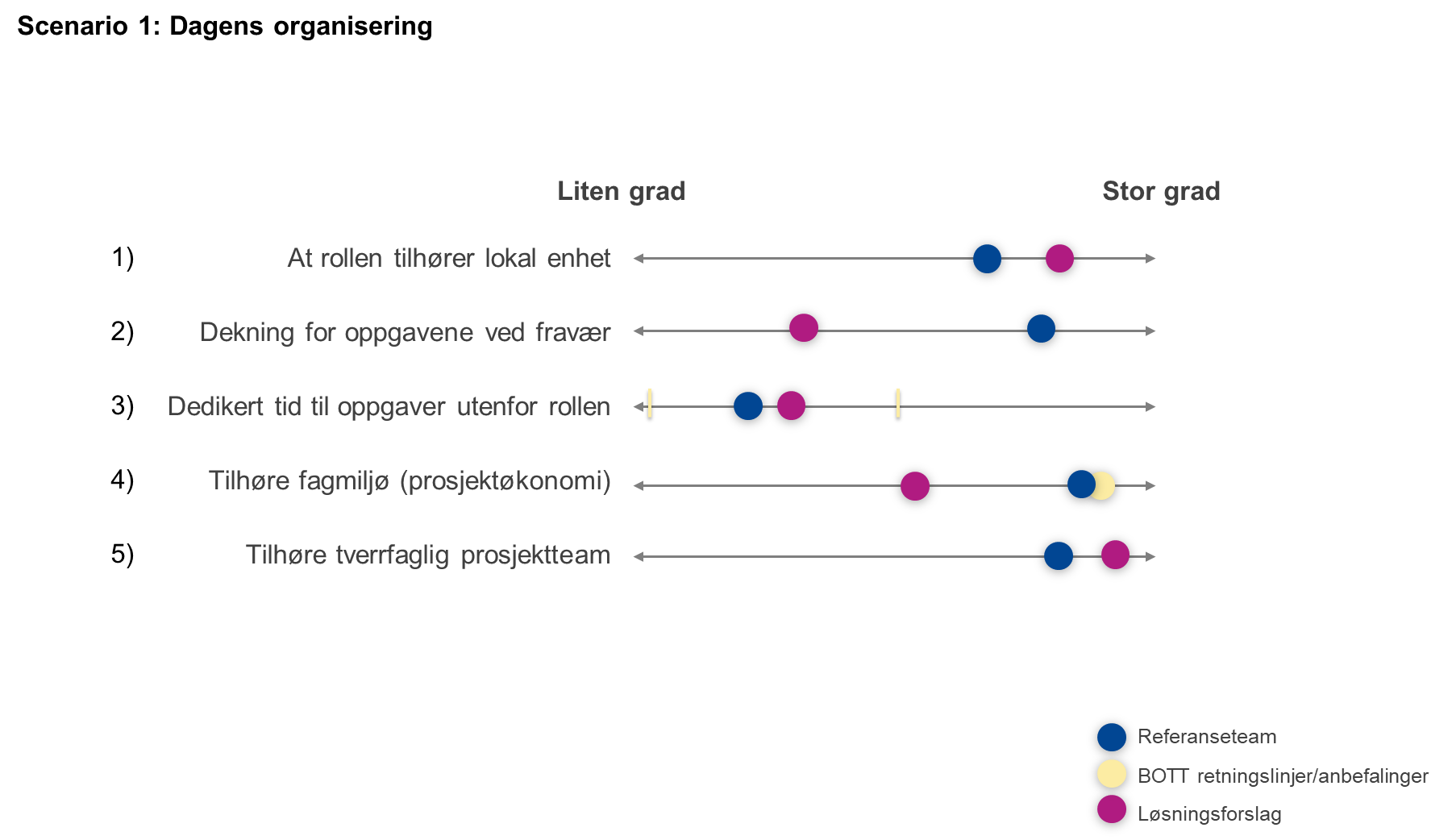 [Speaker Notes: 1 – løsningsforslaget ivaretar nærheten til utøvende nivå for prosjektgjennomføring (skala liten: insituttnivå – stor: nivå1)
2 – sårbareheten for dekning er større, dekkes delvis av størrelse på institutt/fakskala: liten – stor sårbarhet ved fravær, stor – liten såbarehet, dekkes av andre)
3 – innen for 50-100% stillingsprosent kan stillingen suppleres med oppgaver på utøvende nivå, f.eks. controller/bestiller (skala: liten – rendyrket rolle – stor – diversifisert rolle)
4 – avstand til større fagmiljø (størrelsesavhengig) (skala: liten – lite/intet fagmiljø – stor: sentralisert på nivå 1)
5 – nærhet til øvrige støttefunksjoner; forskningsrådgivere, prosjektdeltakere, HR, lab – kontorsjef/instituttleder (skala: liten – avstand til til kjernevirksomhet, stor – nærhet)]
Løsningsforslag 2
«Prosjektøkonom organisert på fakultet»
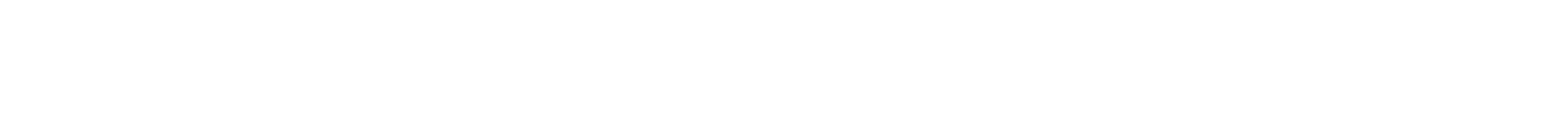 15
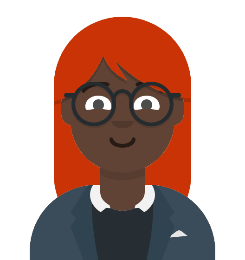 Scenario 2: Prosjektøkonom organisert på fakultet
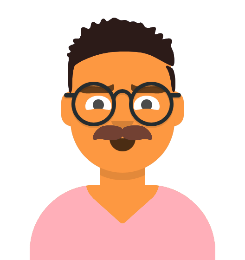 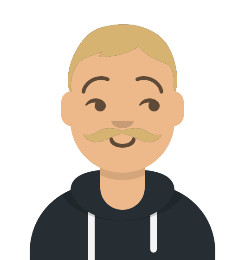 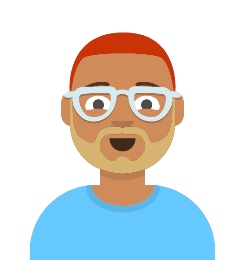 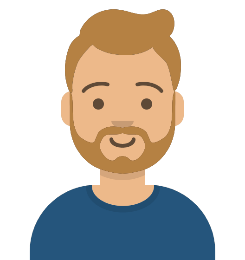 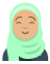 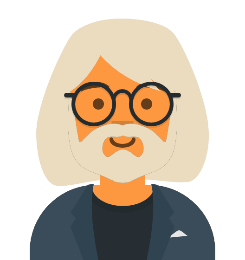 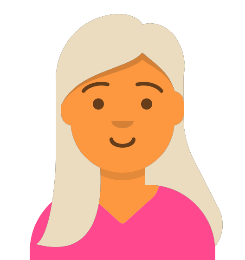 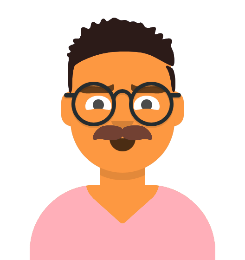 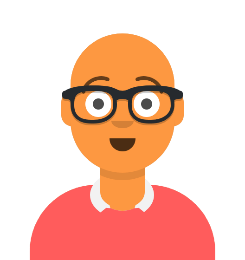 Prosessansvarlig
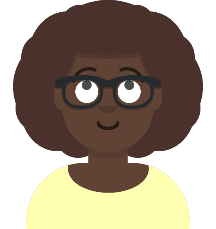 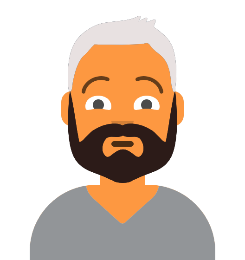 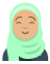 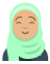 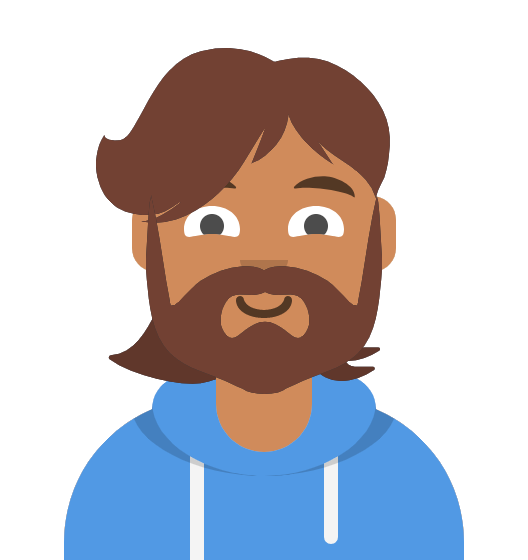 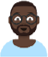 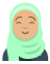 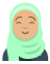 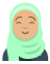 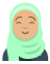 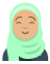 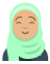 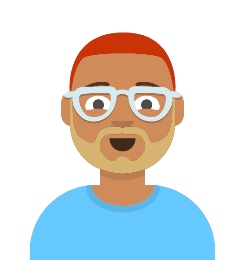 Prosessrådgivere
Prosjektøkonom
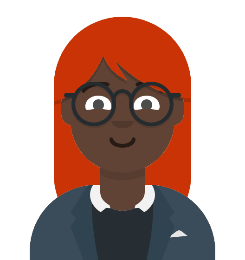 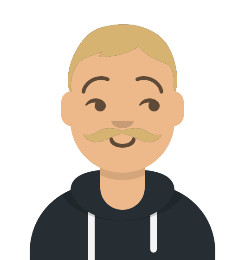 Prosjektleder
Prosjekt-eier
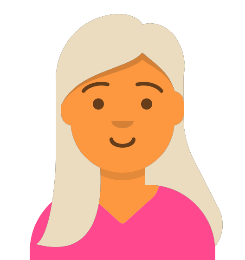 Søknadsregistrerer
[Speaker Notes: Flytter PØ til fak, vil innebære ingen endring for de små fakultetene, prosessrådgiver plasseres i henhold til størrelse som ved alt 1. For noen av de små vil det være en eller flere prosesessrådgivere som server flere fakultet.]
Hvorfor skal NTNU gå for denne løsningen?
Fordeler
Store fakulteter oppnår høy robusthet og et sterkt kompetansemiljø for prosjektøkonomen
Organiseringen sikrer standardisert opplæring, utviklingsplaner og metodikk innad i fakultetene
Organiseringen gir fleksibilitet til å re-allokere ressurser i hvert fakultet
Enklere for prosessansvarlig å ivareta det faglige ansvaret
Dedikert tid til rollen gir økt profesjonalisering og større fagintegritet for prosjektøkonomene (tilstrebe 100% rolle)
Fagmiljø og kompetanseutvikling for prosjektøkonomene gjennom organiseringen
Risiko
Mitigerende tiltak
1
2
3
4
5
[Speaker Notes: Heller ikke her inngår Risikomatrise i løsningsforslaget.

Gjennomførte en spørring om sannsynlighet og konsekvens for alle risikoene, men alle endte i gul sone, men med veldig stort sprik fra øvre høyre hjørne til nedre venstre hjørne – fordi deltakerne i kjerneteamet har så vidt forskjellige ståsteder i dag. Men viste stor spredning i besvarelsene, ikke felles forståelse for premissene for scoring. 


Punkter som må adresseres spesifikt, men som ikke løses gjennom organisering, (som også gjorde risikovurdering vanskelig)

Turnover
Grenseoppgang av arbeidsoppgaver for prosjektøkonomen
Sikre fagteam rundt prosjektøkonomen
Karriereveier, status, lønnspolitikk, personalpolitikk
Økt fokus på BOA
Tydeligere føringer fra nivå 1
Hyppigere diskusjon av BOA i økonomiforumene, samt få «noen som forstår BOA» inn i virksomhetsstyringsenheten
Tydeligere føringer vil også kunne sikre økt fokus på BOA fra ledelsen på nivå 2/3
Prosessansvarlig
Sikre at prosessansvarlig har tilstrekkelige ressurser 
Avstemme hvilke forventninger man kan ha til prosessansvarlig (opplæring, system/verktøy, annet)
Økt fokus på BOA i ledelsen (særlig økonomi- og kontorsjefer) 
Prosjektøkonom på små fakultet har ingen faglige leder å drøfte med 
Knytte BOA inn som en del av lederopplæringen, stillingsbeskrivelse for ledelse, etc.?
Sikre at prosjektledernes innspill dekkes i gap-analysen]
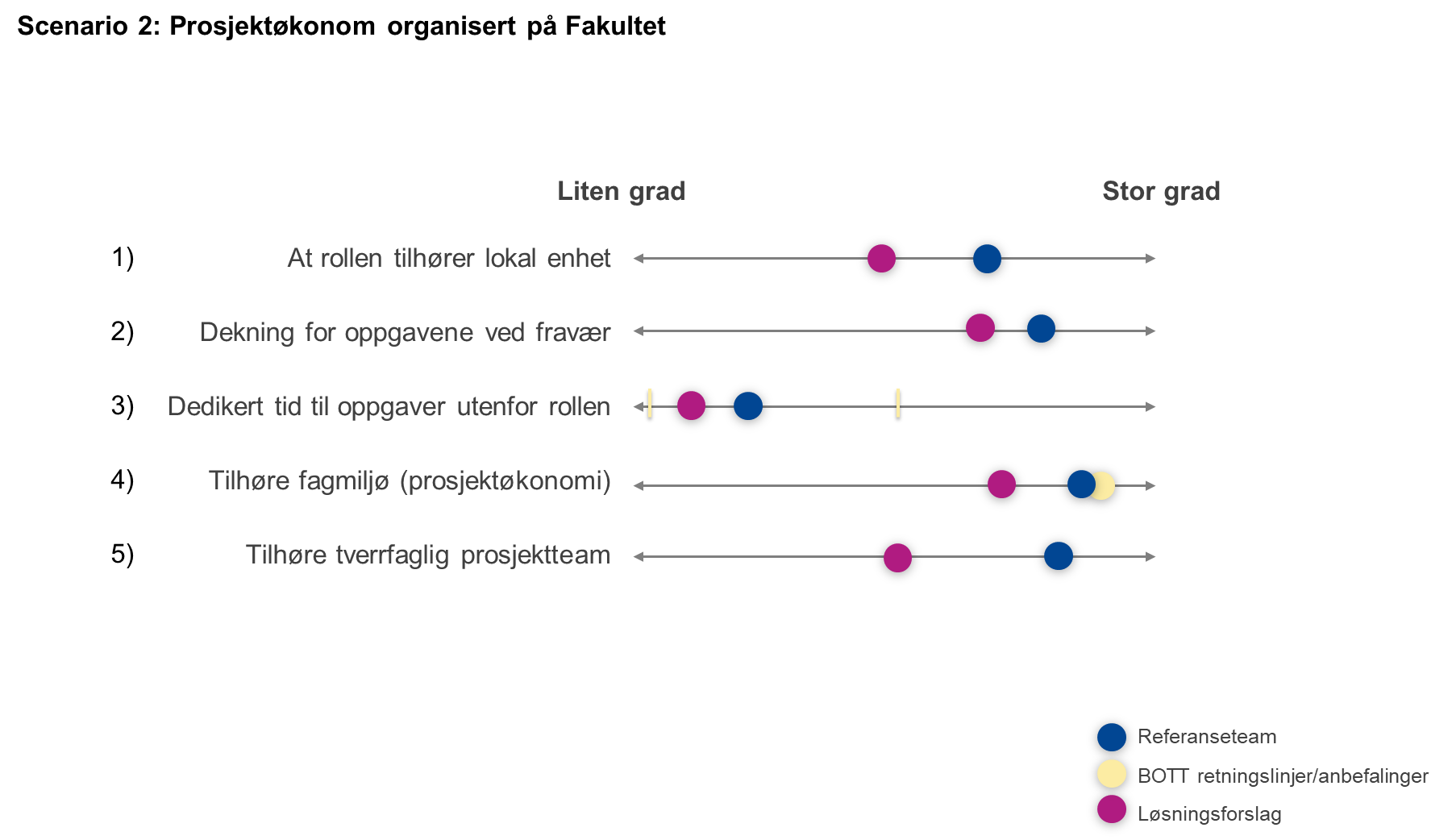 [Speaker Notes: 1 – løsningsforslaget ivaretar i mindre grad nærheten til utøvende nivå for prosjektgjennomføring (skala liten: insituttnivå – stor: nivå1)
2 – redusert sårbarheten i forhold til fravært og turnover (skala: liten – stor sårbarhet ved fravær, stor – liten såbarehet, dekkes av andre)
3 – Stillingen rendyrkes mer innenfor 50-100% stillingsprosent (skala: liten – rendyrket rolle – stor – diversifisert rolle)
4 – større fagmiljø ved samling på fak.nivå for de store fak.  (størrelsesavhengig) (skala: liten – lite/intet fagmiljø – stor: sentralisert på nivå 1)
5 – redusert nærhet til øvrige støttefunksjoner; forskningsrådgivere, prosjektdeltakere, HR, lab – kontorsjef/instituttleder (skala: liten – nærhet til kjernevirksomhet)



Punkter som må adresseres spesifikt, men som ikke løses gjennom organisering, (som også gjorde risikovurdering vanskelig)

Turnover
Grenseoppgang av arbeidsoppgaver for prosjektøkonomen
Sikre fagteam rundt prosjektøkonomen
Karriereveier, status, lønnspolitikk, personalpolitikk
Økt fokus på BOA
Tydeligere føringer fra nivå 1
Hyppigere diskusjon av BOA i økonomiforumene, samt få «noen som forstår BOA» inn i virksomhetsstyringsenheten
Tydeligere føringer vil også kunne sikre økt fokus på BOA fra ledelsen på nivå 2/3
Prosessansvarlig
Sikre at prosessansvarlig har tilstrekkelige ressurser 
Avstemme hvilke forventninger man kan ha til prosessansvarlig (opplæring, system/verktøy, annet)
Økt fokus på BOA i ledelsen (særlig økonomi- og kontorsjefer) 
Prosjektøkonom på små fakultet har ingen faglige leder å drøfte med 
Knytte BOA inn som en del av lederopplæringen, stillingsbeskrivelse for ledelse, etc.?
Sikre at prosjektledernes innspill dekkes i gap-analysen]
Agenda
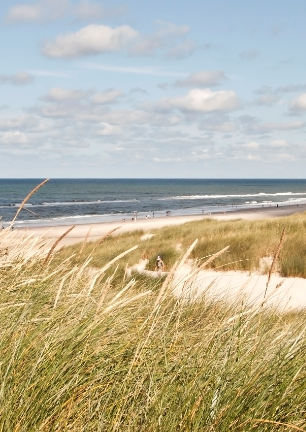 Versj. dato: 23.03.2021
Tilbakemeldinger og forankring av forslagProsjektøkonomi
Møter
Beslutning
Frister
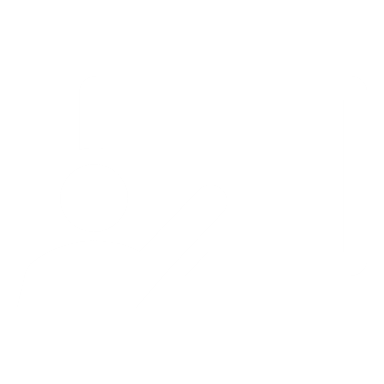 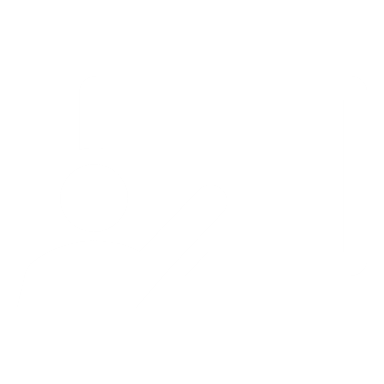 Informasjonsdeling
16.03Presentasjon for innføringsledere
25.03Allmøte for allerelevante aktører
Informasjonsdeling på hver enhet tilpasset
Om formell behandling og innspill fører til store endringer i løsning vil det bli innhentet en oppdatert gap-analyse etter beslutningspunktet 12.04
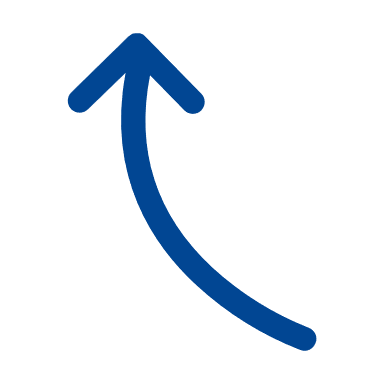 Gap-analyse og innspill
Prosess på hver enhet
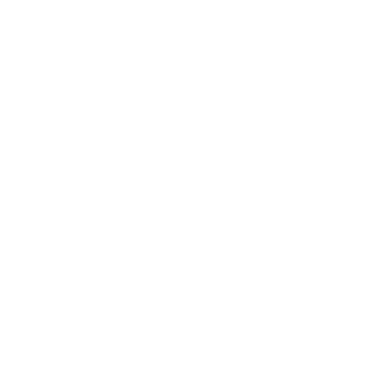 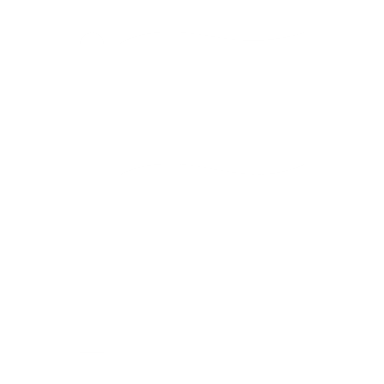 Foreløpig GAP-analyse samt innspill på fremlagt løsning gjennomføres på hver enhet.
Innspillene går inn iden videre behandlingen
08.04Frist forInnspill og GAP
17.03Oppstart arbeid med innspill og foreløpig gap-analyse
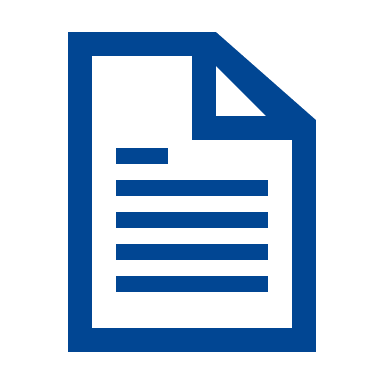 Forslag til prosjekteier
Formell behandlingpå nivå 1
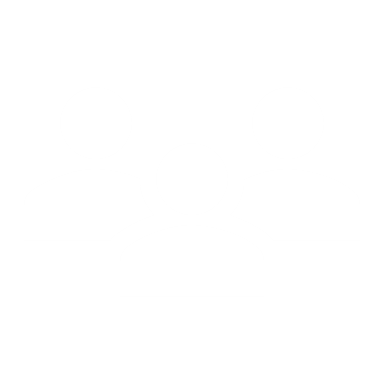 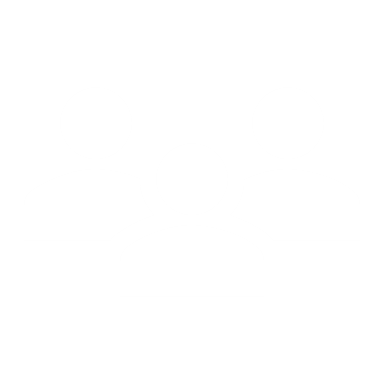 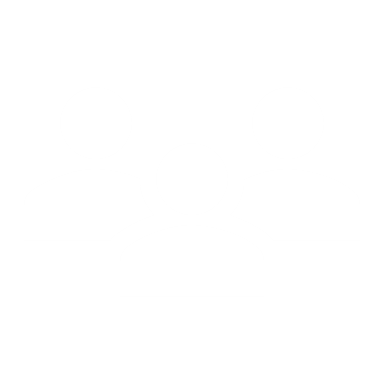 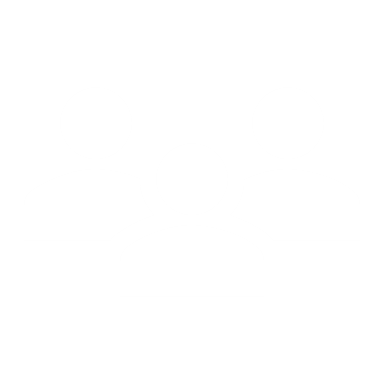 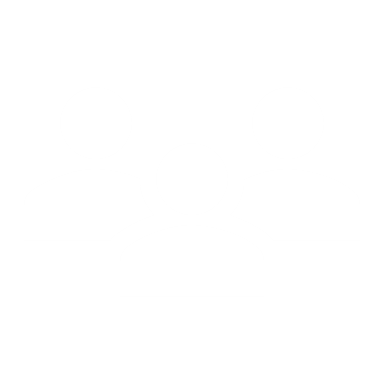 18.03Administrativt lederforum
12.04Styringsgruppe
20.04Styringsgruppe
15.03Styringsgruppe+ SESAM
Agenda
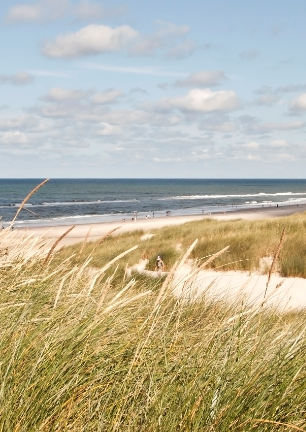 Spørsmål og svar til løsningsforslaget
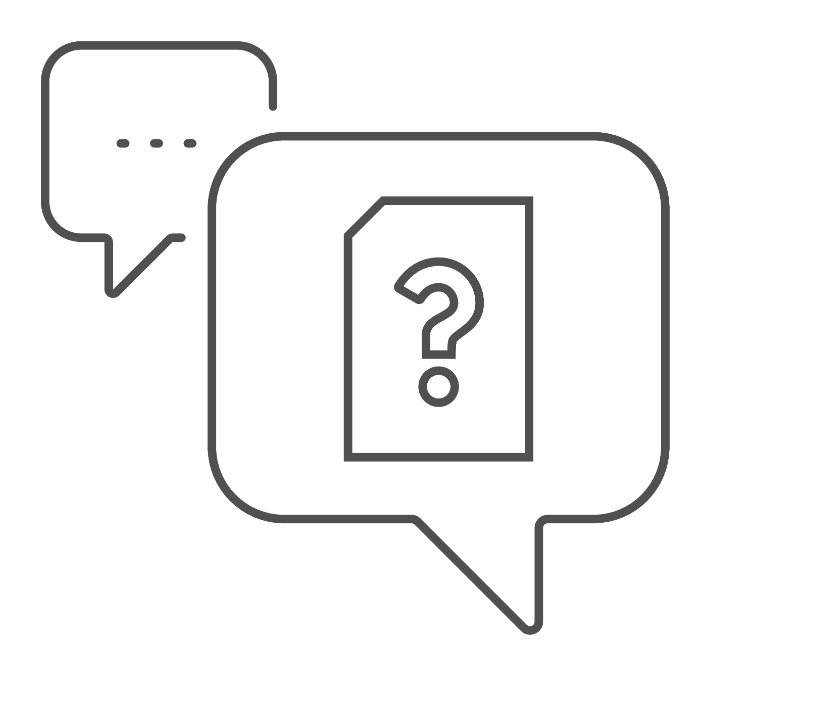 Agenda
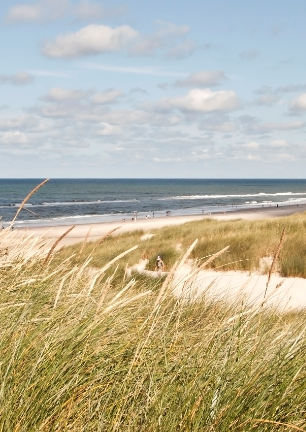 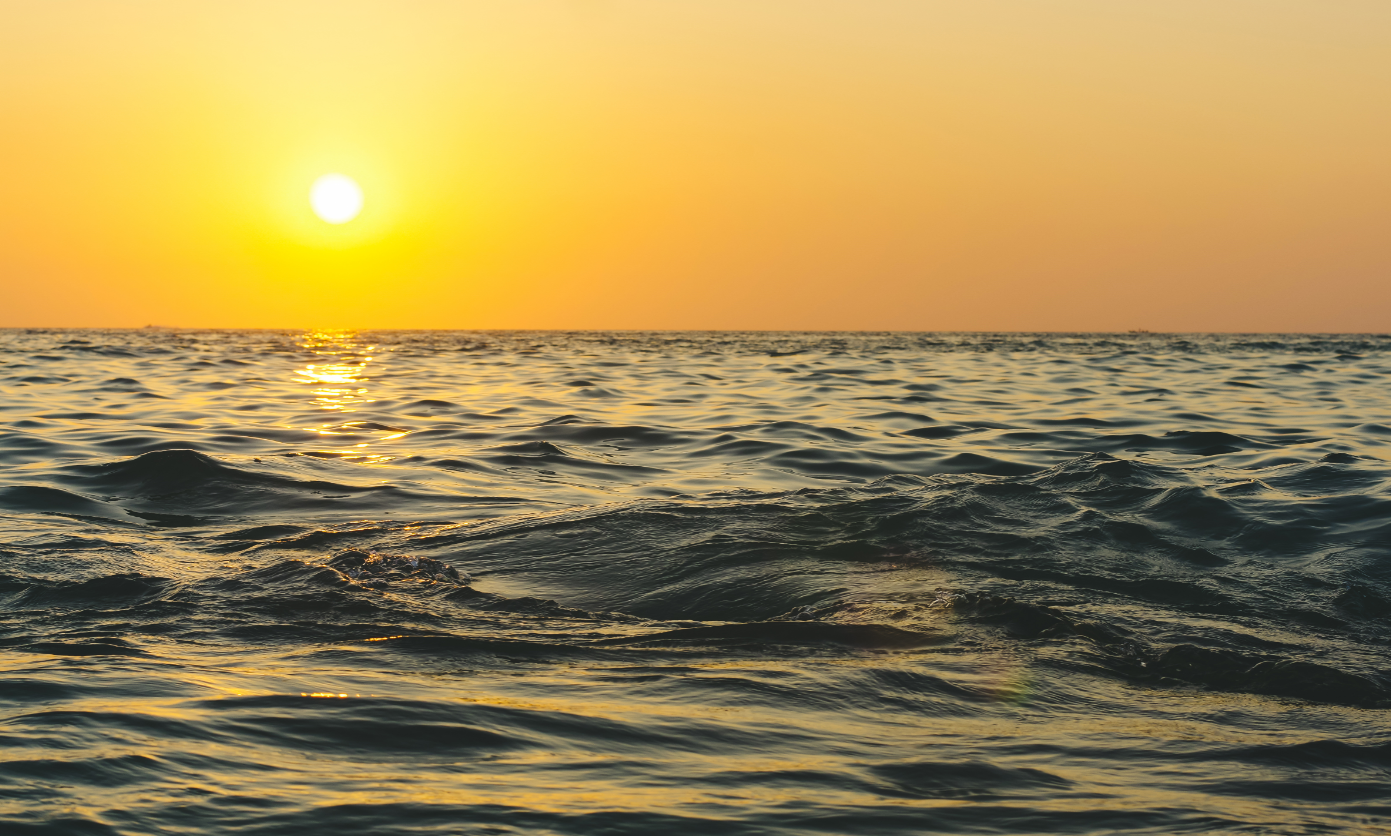 Takk for deltakelsen!